Specialty Gas Fundamentals
Basic Facilities Knowledge Package
Author: Wong Chee Keat
Yr.2019
Content Page
Gas Cylinder Introduction

Type of gas

Gas classification

Gas distribution
Gas distribution system/equipment
Gas distribution methods

Gas Equipment/System Safety Features

Gas purging

Auxiliary Equipment
COA 
(certificate of Analysis)
Cylinder Cap
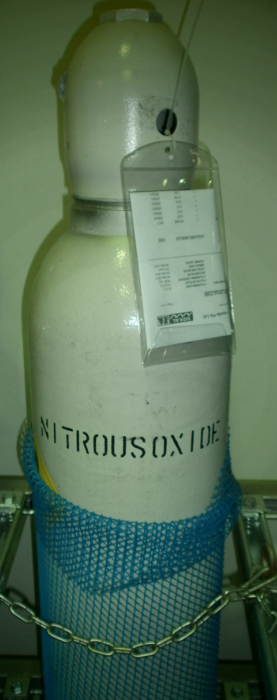 Gas Cylinder Introduction
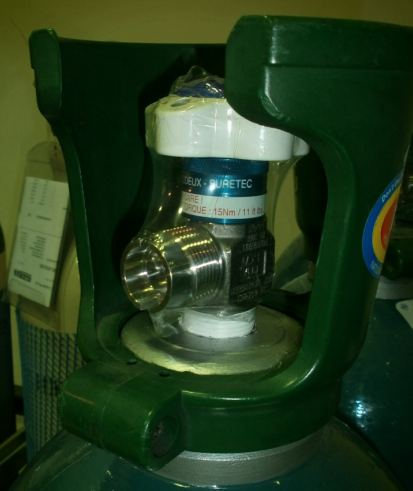 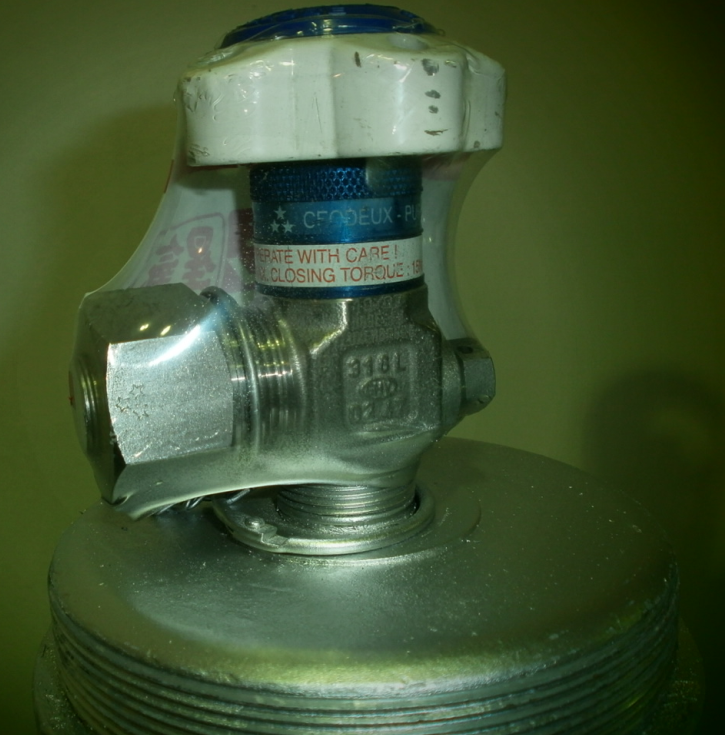 Dust Cap
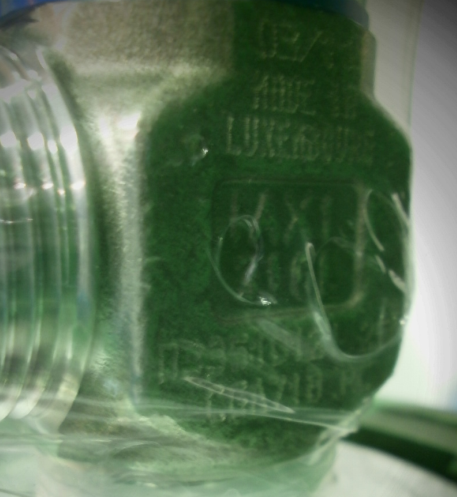 Manual valve
Gas name
Cylinder Valve outlet
Cylinder neck
Valve body
Valve outlet indication (CGA 718)
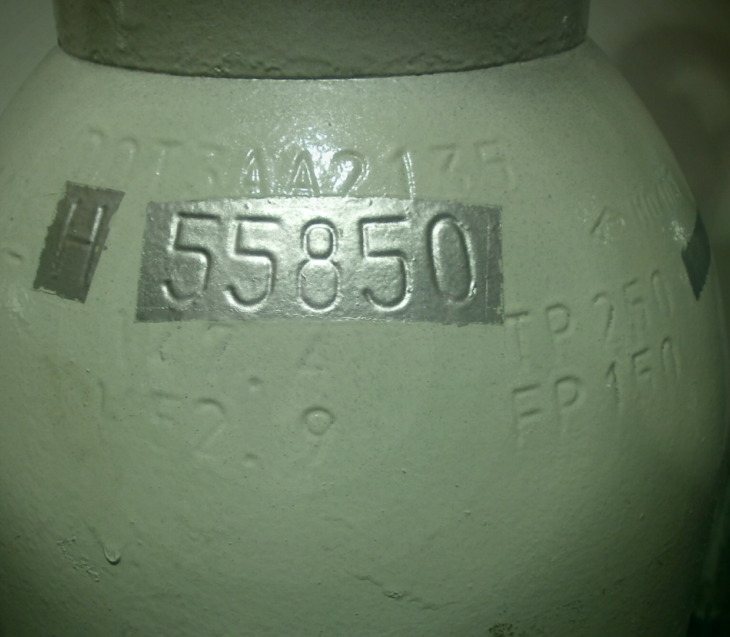 Cylinder No
Cylinder Body
Cylinder weight (Kg)
Gas Type
Compressed gas

Always presence in gas form above its critical point.

Typically having pressure above 700psig

Gas are homogenous with impurities

Liquefied gas (low pressure or medium pressure)

Presence in 2 phases liquid and gas. Appear in liquid form when compress or cool to its critical point.

Low pressure -12psig to 15psig (SiCl4 -12psig, BCL3 4.4 psig)

Medium pressure 15psig to 600psig (HBr 320psig)

Pressure remain constant when liquid is present but pressure will drop when the temperature of cylinder drops or if flow is above the cylinder sustainable pressure.

Impurities in liquid phases increases when the heel is less than 10%
Vapor pressure Po
Compress gas
Liquefied gas
Gas Classification
Gases can be:
Flammable (E.g. C4F8, ) 
Corrosive/ Toxic (E.g. Cl2, NH3)  
Highly Toxic (E.g. B2H6) 
Inert (E.g. N2O, CF4, CHF3, CO2)
Pyrophoric (E.g. SiH4)
Oxidizer (e.g. O2; N2O)

HAZARDS

Flammable: Chemicals that may catch fire in contact with air, only need brief contact with an ignition source, have a very low flash point or evolve highly flammable gases in contact with water. 

Corrosive: May destroy living tissue / organ when on contact or inhale. 

Toxic : Chemicals at low levels cause damage to health. 

Highly Toxic: Chemicals that at very low levels cause damage to health or death.

Inert : Asphyxiation (lack of Oxygen), fatal when O2 <18%

Pyrophoric : No ignition source required, will burn when release 

Combination of both: Corrosive and Toxic ; Corrosive and flammable etc.8

Oxidizer : Substance that support combustion readily.
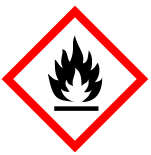 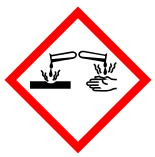 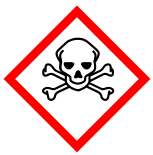 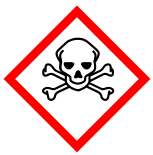 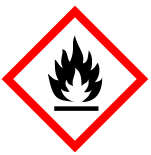 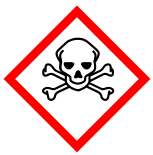 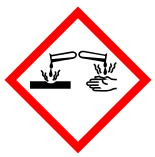 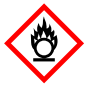 Gas Distribution Equipment/System
Gas Distribution Equipment

Gas cabinet

A gas distribution system that comes with an exhausted enclosure that normally houses toxic or flammable gas that requires special attention when working on it.

Gas panel

A gas distribution system that does not come with an exhausted enclosure and normally houses inert gas. Though not hazardous, special attention is still required when working on it.

POU

Point of use distribution

VMB Valve Manifold Box

A gas distribution system that comes with an enclosure that normally houses toxic or flammable gas that requires special attention when working on it.

VMP Valve Manifold Panel

A gas distribution system that does not come with an exhausted enclosure and normally houses inert gas. Though not hazardous, special attention is still required when working on it.
Gas Distribution Equipment/System
Gas Distribution Equipment

Gas cabinet

PRAXAIR UltraPurge 100
Microprocessor controller
Auto purge
5 Valve manifold
Exhausted

SOXAL Optima G300
PLC controller
Auto Purge
5 valve manifold
Exhausted

Marketech MIC MK6000
PLC controller
Auto purge
5 valve manifold
Exhausted
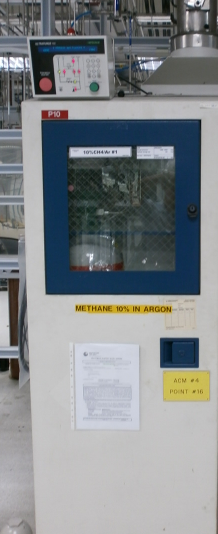 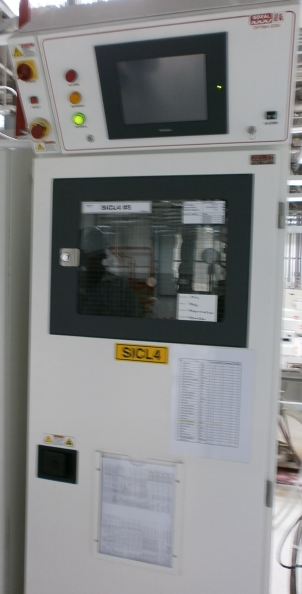 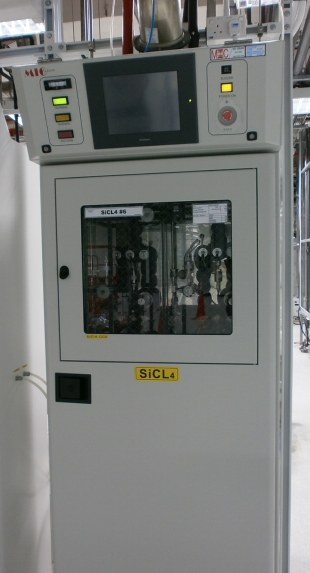 Marketech GC
Praxair GC
SOXAL GC
Gas Distribution Equipment/System
Gas Distribution Equipment

Gas Panel

PRAXAIR UltraPurge 100
Microprocessor controller
Auto purge
5 Valve manifold
Not exhausted

SOXAL Optima S200
PLC controller
Manual Purge
4 valve manifold
Not exhausted

Marketech MIC MK6000
PLC controller
Manual purge
5 valve manifold
Not exhausted
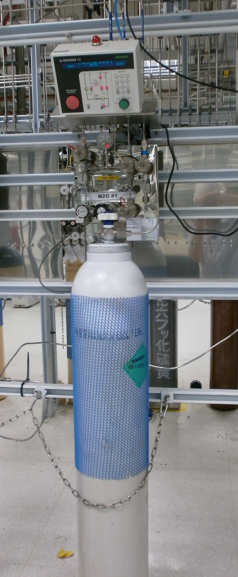 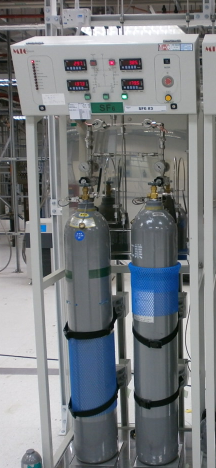 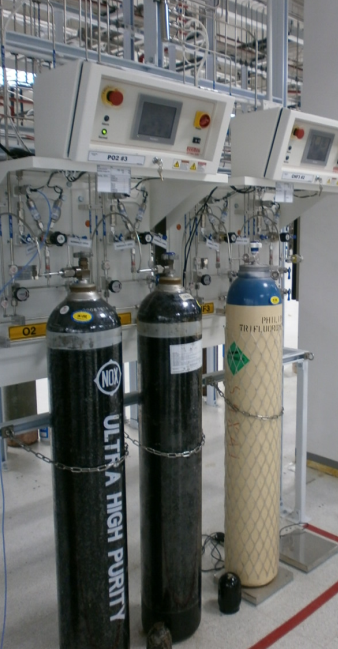 Praxair GP
Marketech GP
SOXAL GP
Gas Distribution Equipment/System
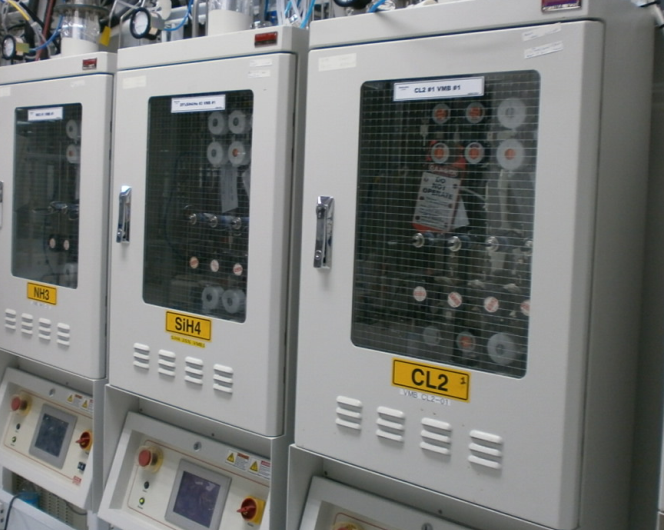 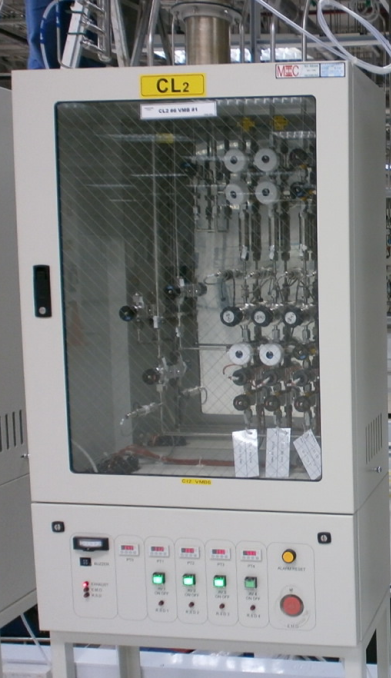 Gas Distribution Equipment

Valve manifold Box (VMB)

SOXAL Optima V200
PLC controller, touch screen
Semi Auto
VMB comes in 4 or 8 sticks
Exhausted

Marketech MIC MK6000
Relay type controller, span panel display
Semi Auto
VMB comes in 4 or 8 sticks
Exhausted
SOXAL Optimal V200 VMB
MIC MK6000 VMB
Gas Distribution Methods
POU distribution (point of use distribution)

Sub main approach

Advantage

Small footprint
Cost efficient
Can hook up to tools very fast

Disadvantage

Unable to do purging locally
Hard to access when piping management is not observed
No containment of gas leak
Free access to gas stick

Main uses for bulk gases such as Nitrogen and CDA
Tools
Tools
Tools
Gas cabinet/ Gas panel
Source
Gas Distribution Methods
Tools
Tools
VMB/VMP distribution

Advantage

Able to perform purging locally.
Easy access to gas stick.
Life Safety monitoring (gas leak contained within the exhausted environment)
Able to perform gas stick troubleshooting
Limited access to the gas stick

Disadvantage

Costly
Large footprint
VMB/VMP
Gas cabinet/ Gas panel
Source
Gas Equipment/System Safety Features
Excess flow switch (GC only)

Mainly used in highly toxic/toxic/pyrophoric gases 
Position either before or after the regulator
Shut down gas system when triggered

Trigger due to an excess flow in the event of broken gas pipe
Loose VCR connection
Machine high flow etc


Double containment piping (GC and VMB)

Pressurize outer containment
Vacuum outer containment
Shutdown gas cabinet or individual gas stick when triggered
Triggered due to either inner or outer containment leak etc
Gas Equipment/System Safety Features
Vertex life safety system (GC and VMB)

Shut down gas cabinet when there is a level 2 leak detected at the monitoring point.
 Sample flow will be exposed to the chemcassette tape and will be check by an detector optical head.
A gas detected will see SPOTs on the chemcassette.
Different gas type uses different chemcassette.

Turbulence flow; Air change/min

All Gas cabinet will have a louver. This will allow air change in the gas cabinet through the exhaust system.
The turbulence air movement in the cabinet will prevent build up of pocket of toxic gas in the gas cabinet.
All Highly toxic and flammable gas is recommended to have an air change of 12 AC/Min.

Exhaust 

All toxic/flammable gas will have an exhaust. 
Exhaust used will be based on gas type.
Gas Equipment/System Safety Features
Z-purge (GC and VMB)

Z-purge is a continuous flow of PN2 into the Electrical/Controller compartment. 
This is to provide a positive  pressure in the controller to prevent toxic/flammable gas in the compartment which may have potential fire hazard or health impact to the operators. 
The secondary use of the Z-purge is to cool the electrical components such as solenoid valve.

Fire Sprinkle (GC)

PU pneumatic tubing (GC and VMB)

Pneumatic tubing to the valves are PU material.
In the event of fire will burn the PU tubing and hence cut off the air supply.  

Auto purge (GC)

Gas cabinet have auto purge sequence. The auto purge sequence will provide check to ensure there is no abnormalities with the system. 
The purge sequence will perform test like vacuum test, pressure test before and after cylinder change.
Purge sequence will not pass through and will give a local alarm when any of the test fail.
Gas purging
There are 3 types of purging prior to working on gas system such as cylinder change, gas line unhooking etc. The 3 purging types are

 Flow through purge
Vacuum purge
Cycle purge

Flow through purge

Continuous flow of 5%He/N2 or PN2 through the machine chamber for a period of duration at min purge pressure of 30psig.
	
Advantage
Save on manpower and time

Disadvantage

Long purging time depending on gas type
High consumption of purge gas
Dangerous if no one monitor on the purging status
Gas purging
2)	Vacuum purge
Continuous pulling of vacuum for a period of time either using the machine vacuum pump or using the vacuum generator at the VMB. 
Advantage
Save on manpower and time

Disadvantage
The least effective way of purging
Gas bond to the pittings in gas line may not be desorbed by the vacuum
Use high volume of N2 for the vacuum generator if pulling from VMB
Dangerous if no one monitor on the purging status

3)	Cycle purge
A series of pressurizing with purge gas and pulling of vacuum for a stated number of cycle base on gas type.
The pressurizing and pulling of vacuum works like a scrubbing effect.
Advantage
Most effective form of purging 

Disadvantage
Time consuming
Man power taxing
Dangerous if not carry out properly
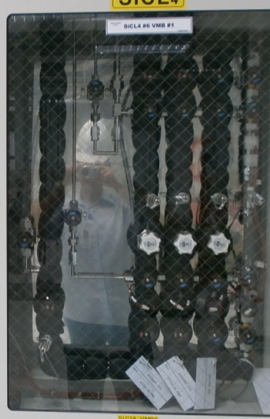 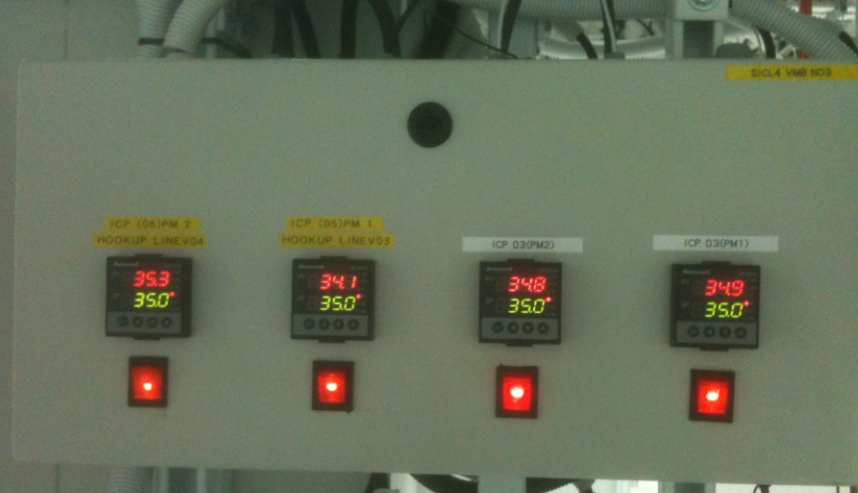 Auxiliary Equipment
Heat trace

Chiller

Chiller jacket

Alcatel helium leak detector
Heat Trace controller
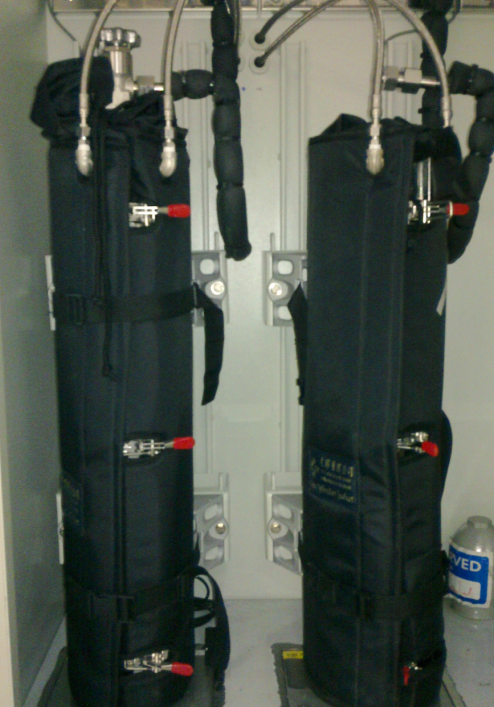 Heat Trace
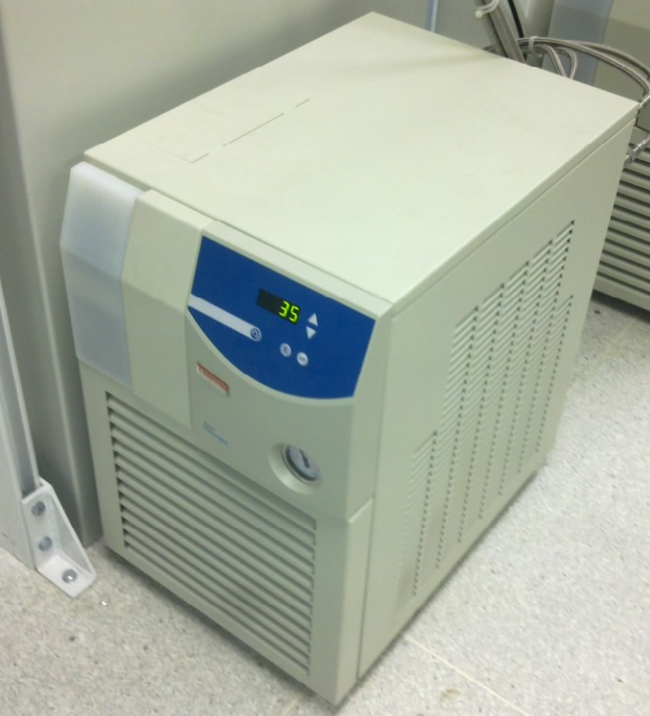 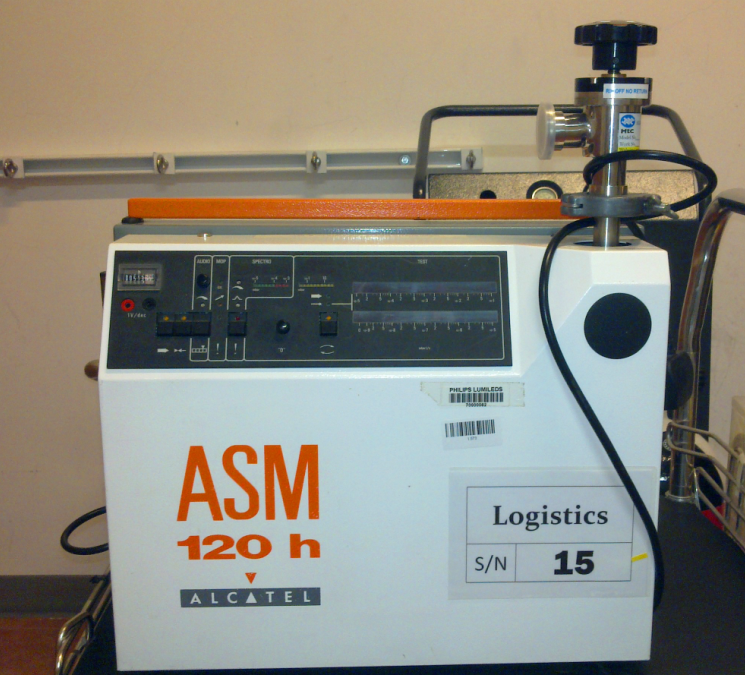 Alcatel Helium Leak detector
Chiller
Chiller Jacket
Auxiliary Equipment - Explained
Heat trace

A high resistance cable hence producing heat. Heat trace are used on the following condition
Liquefied gas (low vapor pressure)
Gas sensitive to pressure fluctuation
Gas having risk of condensation due to temperature difference in the gas line or high flow rate.

Chiller

Chiller are use to maintain the temperature of the cylinder. Coolant at 35deg.C is circulating the
cylinder through the jacket to provide;
Source of energy to vaporise the liquid
When usage is high the latent heat of vaporization will drop (gas temp drop) = drop in vapor
pressure. So chiller at 35deg.C will provide the energy for vaporization and hence maintaining the
gas vapor pressure.

Chiller jacket

Chiller jacket is used to wrap around the cylinder. It is a plate type where the heat is transferred by
conduction to the cylinder. Coolant from the chiller is pass through a tubing into the jacket.
Auxiliary Equipment - Explained
Alcatel Helium Leak detector

Helium leak detector can be used for Inboard and outboard helium leak check.

Inboard helium leak check

Equipment to be tested for leak will be hooked up to the leak detector. Alcatel will pump down the equipment chamber; gas line etc to 1*10-9 atm cc/sec.
Helium will be spray outside the equipment and on any connection.
When a leak is presence the Alcatel will not be able to maintain at 1*10-9 atm cc/sec and will sound off.
Inboard helium leak check normally carried out at tools or for new gas line welding joint.

Outboard helium leak check

Equipment to be tested for leak will be pressurized with He or 5%He/N2.
A sniffer probe attached to the Alcatel will used to sniff at the equipment or connection for Helium leakage.
When a leak is presence the Alcatel will not be able to maintain at 1*10-5 atm cc/sec and will sound off.
Outboard helium leak check is normally use to detect suspected leak at VCR connections, after cylinder change (for non inert only) to check for the connection between pigtail and cylinder valve outlet etc.